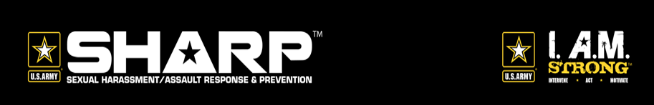 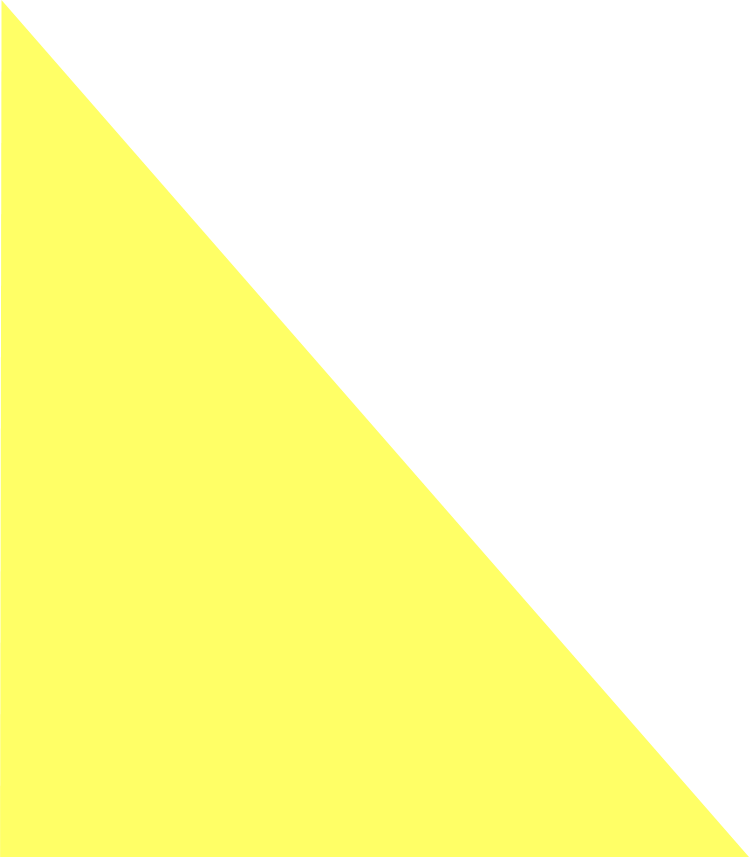 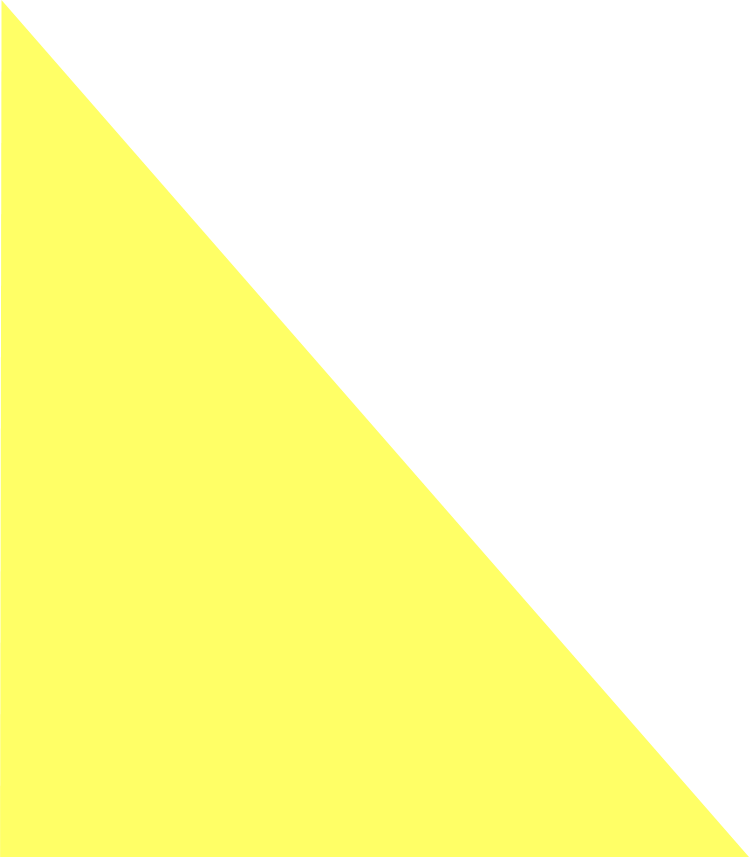 INSERT UNIT-SPECIFIC INFORMATION HERE
FRKS 24/7 Hotline (785)307-9338

2ABCT SARC
(785)307-2090
SHARP Links

DoD Safe Helpline - Sexual Assault Support       for the DoD Community
https://www.safehelpline.org/
1-877-995-5247

Army Resilience Directorate Website
https://www.armyresilience.army.mil

DoD Sexual Assault Prevention and         Response (SAPR) Website
https://www.sapr.mil

Army Criminal Investigation Command (CID)
https://www.cid.army.mil/

National Guard Bureau (NGB)
https://www.nationalguard.mil/Leadership/    Joint-Staff/J-1/SAPR/

Helping an Employee Recover from                      an Assault
https://www.opm.gov/policy-data-oversight/worklife/reference-materials/traumaticevents.pdf

Department of Veterans Affairs
https://www.vets.gov/health-care/health-conditions/military-sexual-trauma/



                                  - @USArmySHARP

                                  - Army SHARP

                                  - @USArmySHARP
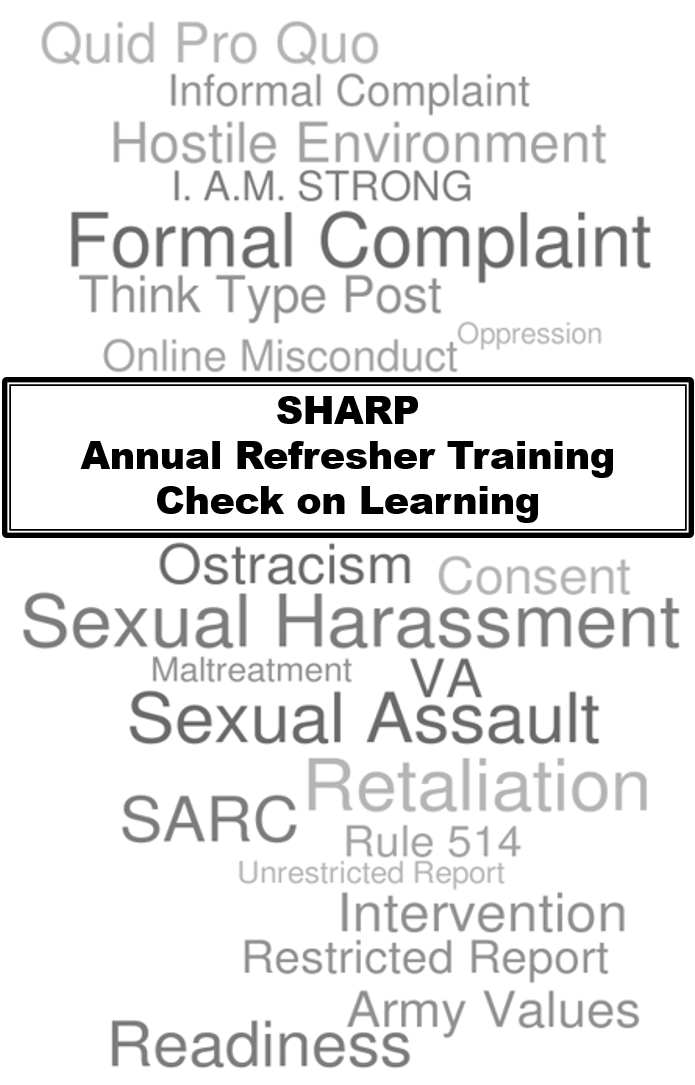 Integrity
Distract
Delegate
Duty
Loyalty
Victim
Selfless Service
MRE 514
Honor
Direct
Respect
Personal Courage
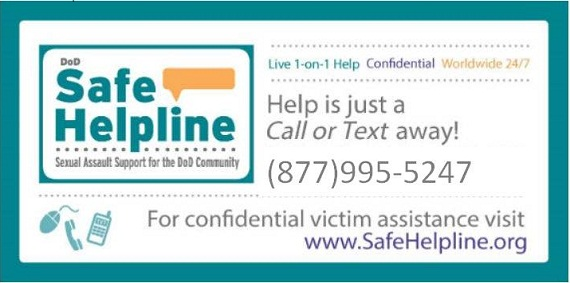 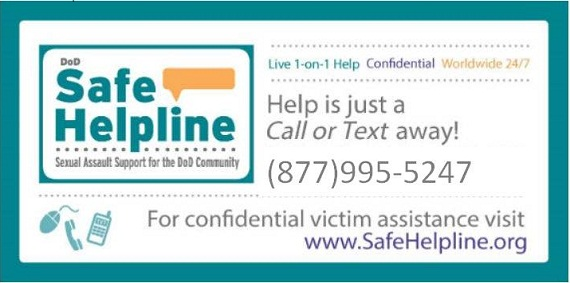 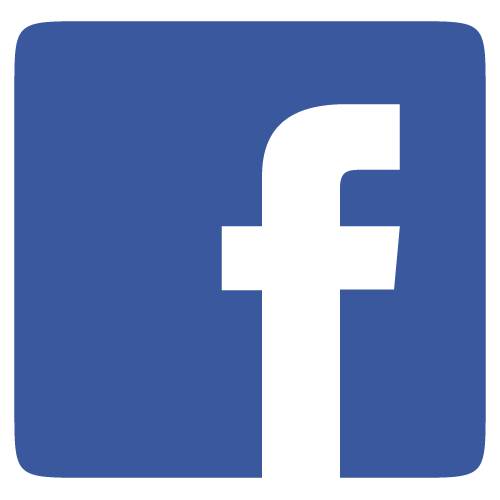 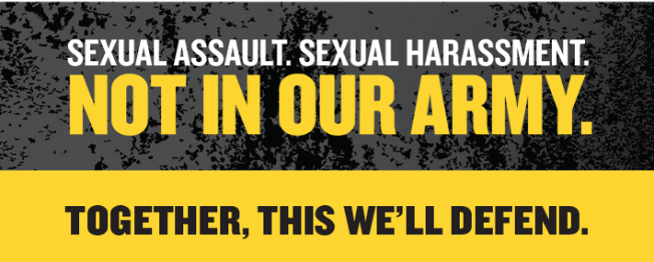 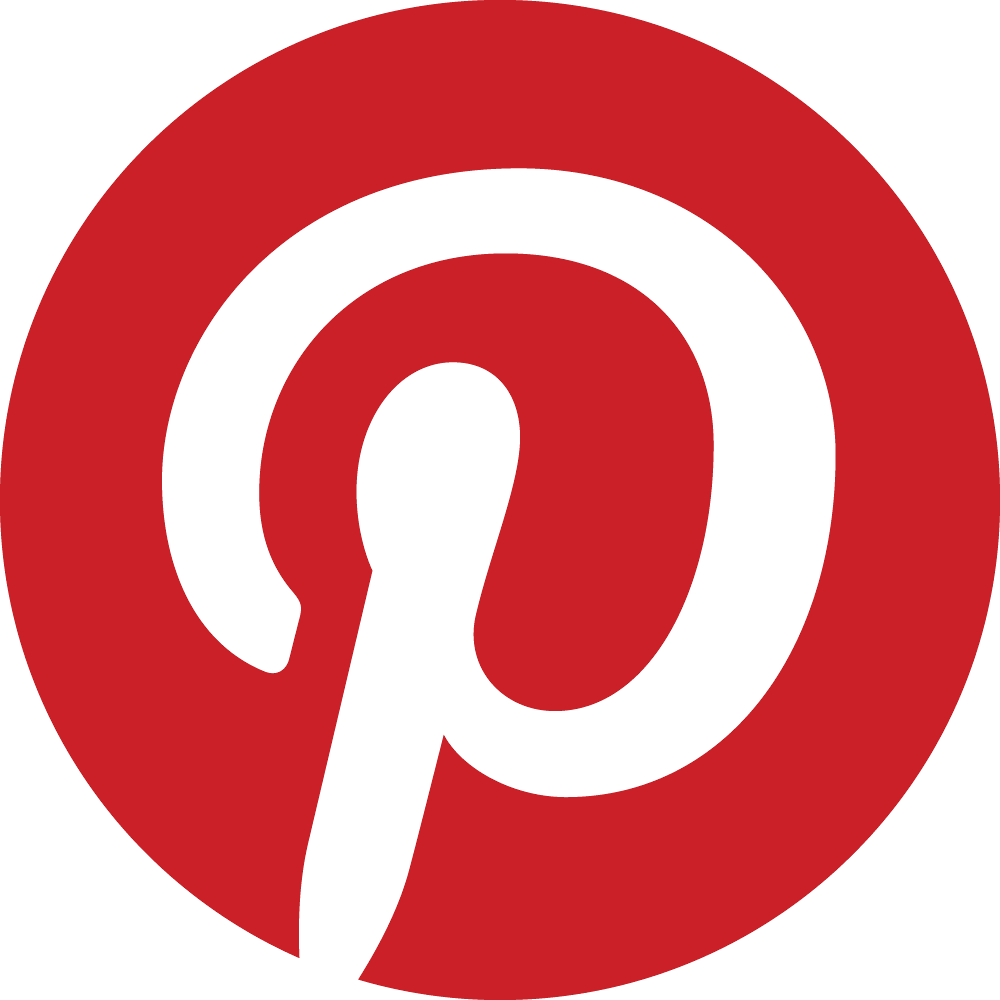 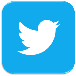 Sexual Harassment
Sexual Assault
Prevention / Intervention
1. Prevention of sexual harassment (SH)       and sexual assault (SA) in the Army is a      

                     effort that starts with                      .

2. What are three indicators of a healthy relationship vs. an unhealthy relationship?
 a.          

 b.     

 c.        

3. List some examples of how SH and SA impact a professional work environment. 
  a.     

  b.    

  c.  ______________________________________    

4. Bystander Intervention Process five steps: 
  a.    

  b.    

  c. 

  d.    

  e.  

5. List the Bystander Intervention 3Ds:
6. Sexual Harassment involves conduct that involves and is perceived as:

  a.   

  b. 


7. Army policy on sexual harassment         applies to Soldiers 24/7                                    and on- or off-post.                                T   /   F

8. The three categories of sexual harassment:

  a.     

  b.   

  c.     


9. The two types of sexual harassment:

  a.     

  b.    
 

10. What are the three options to report a Sexual Harassment:

  a.    

  b.     

  c.
11. A person who is asleep, unconscious, or incompetent (incapable of                  consenting due to intoxication)                  cannot consent to sex.                             T  /  F

12. SA is punishable under which laws: 

  a. Army Soldiers               

  b. Army Civilians                    /  


13. A freely given agreement to sex by a competent person is: 

         
14. The two types of sexual assault reporting options for Army Soldiers:

  a.     

  b.    


15. Three actions that constitute retaliation:

  a.     

  b.     

  c. 

16. If you want to report retaliation, who can you report it to?
a.    

  b.     

  c.
a.    

  b.     

  c.
Sexual Harassment
Sexual Assault
Prevention / Intervention
1. Prevention of sexual harassment (SH)       and sexual assault (SA) in the Army is a      

  team          effort that starts with       You    .

2. What are three indicators of a healthy relationship vs. an unhealthy relationship?
 a. Trust 

 b. Respect

 c. Honesty  

3. List some examples of how SH and SA impact a professional work environment. 
  a.     

  b.    

  c.  ______________________________________    

4. Bystander Intervention Process five steps: 
  a. Notice the event

  b. Interpret the event as a problem 

  c.  Accept responsibility for doing something 

  d. Decide how to intervene (3Ds)

  e. Take Action

5. List the Bystander Intervention 3Ds:
6. Sexual Harassment involves conduct that involves and is perceived as:

  a. Unwelcome sexual comments/gestures

  b. Hostile or Offensive by a reasonable person


7. Army policy on sexual harassment         applies to Soldiers 24/7                                    and on- or off-post.                                T   /   F

8. The three categories of sexual harassment:

  a. Verbal

  b. Nonverbal

  c.     


9. The two types of sexual harassment:

  a.     

  b. Hostile Environment
 

10. What are the three options to report a Sexual Harassment:

  a.    

  b.     

  c.
11. A person who is asleep, unconscious, or incompetent (incapable of                  consenting due to intoxication)                  cannot consent to sex.                             T  /  F

12. SA is punishable under which laws: 

  a. Army Soldiers               

  b. Army Civilians                    /  


13. A freely given agreement to sex by a competent person is: 

         
14. The two types of sexual assault reporting options for Army Soldiers:

  a.     

  b.    


15. Three actions that constitute retaliation:

  a. Adverse/Unfavorable Personnel Action

  b. Ostracism

  c. Acts of Cruelty, Oppression, & Maltreatment

16. If you want to report retaliation, who can you report it to?
UCMJ
Federal
State
Consent
Loss of Manpower
Destroys unit cohesion
Physical Contact
Distrust within the unit
Restricted Reporting
Unrestricted Reporting
Quid Pro Quo
Anonymous
a.    

  b.     

  c.
Informal
Direct
Chain of Command
a.    

  b.     

  c.
Formal
Distract
Inspector General (IG)
Delegate
SARC or VA